mecánica corporal
JOSE LUIS GRISALES GOMEZ 
A.P.H
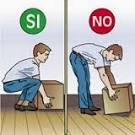 Mecánica corporal
DEFINICION
Correcta posición del cuerpo cuando se esta sentado, parado, acostado, caminando, levantando o cargando objetos pesados.
BENEFICIOS
Evitar lesiones musculo esqueléticas y fatiga.
Aumento del bienestar para el trabajador y el paciente.
Favorece el retorno venoso y previene lesiones vasculares.
Previene de accidentes para el paciente y el trabajador.
PRINCIPIOS DE MECANICA CORPORAL
Si se tiene mas base de sustentación habrá mas estabilidad.
Caminar con la cabeza y el tórax erguidos.
Al estar de pie poner uno mas adelante que el otro y cambiar a menudo de posición.
No girar el tronco esto dificulta la movilización.
PRINCIPIOS DE MECANICA CORPORAL
Despejar el área por la cual se va a transitar.
Mientras se realiza esfuerzos se debe mantener el cuerpo alineado.
Se debe buscar apoyo de otro compañero.
Deslizar o empujar un objeto requiere de menos esfuerzo que levantarlo.
RESULTADOS DE NO MECANICA CORPORAL CORRECTA
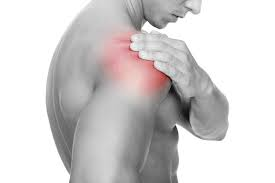 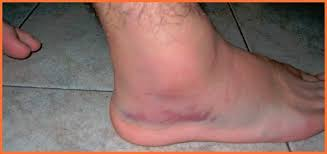 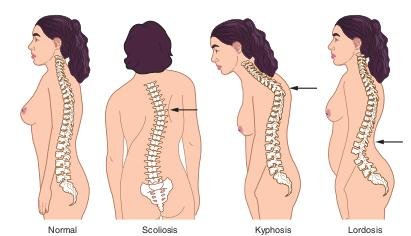 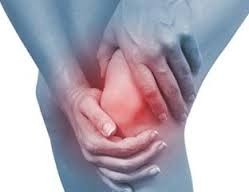 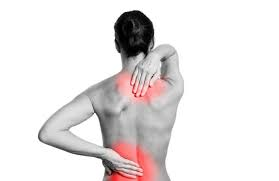 Mecánica corporal
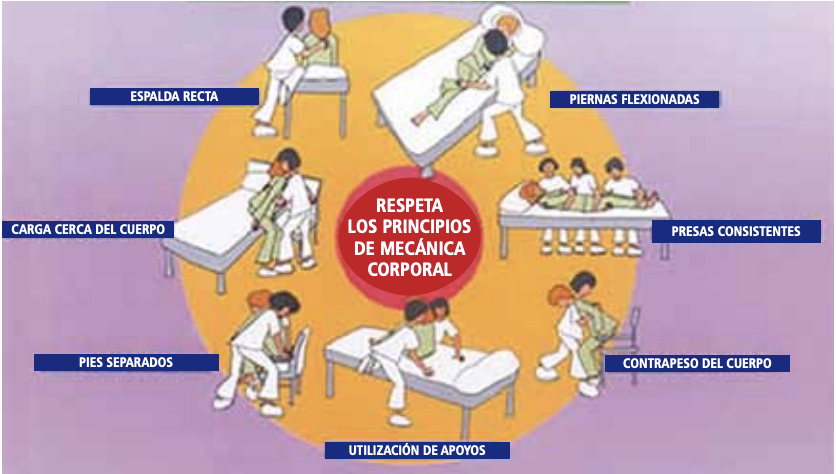 Mecánica corporal
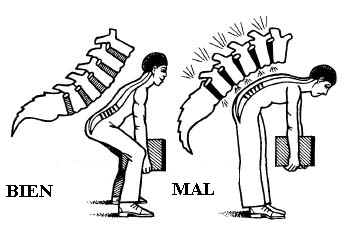 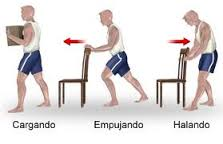 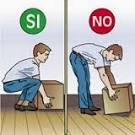 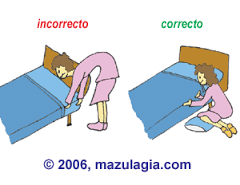 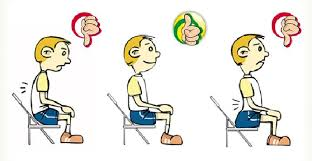 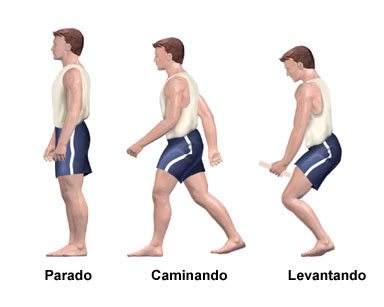 COMO SENTARSE CORRECTAMENTE
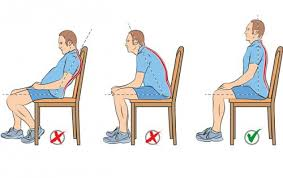 Glúteos contra el respaldo de la silla alinean la columna vertebral , reducen la distención de la región lumbar.
Los pies deben estar bien apoyados al suelo formando un ángulo de 90°.
Como pararse correctamente
Los pies paralelos entre si a una distancia de 15 a 20 cm.
Flexione las rodillas pero no las inmovilice.
Bascule la pelvis hacia atrás , el pecho hacia adelante y los hombros hacia atrás.
Mantenga erecto el cuello y la barbilla hacia abajo.
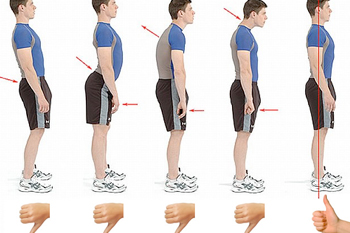 COMO CAMINAR Correctamente
Tome la posición de pie correcta.
Adelante una pierna a una distancia cómoda inclinando la pelvis adelante y abajo.
Se toca el piso primero con el talón , después con la protuberancia que esta en la base de los dedos y por ultimo con los dedos.
Coordinadamente se moviliza la otra pierna y el brazo (equilibrio y estabilidad).
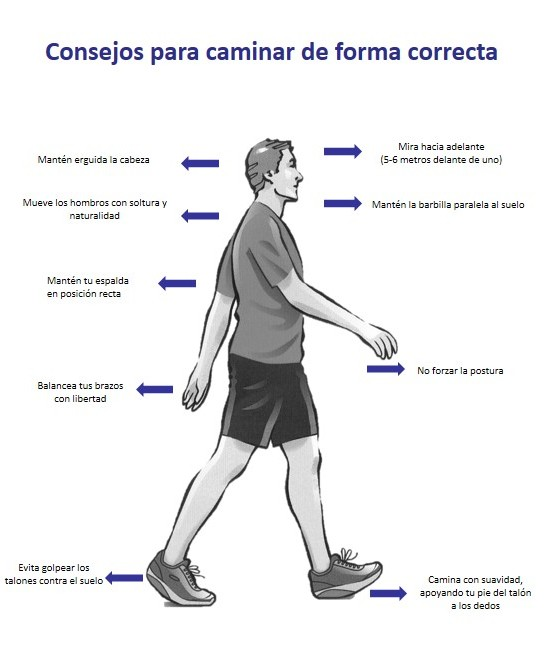 COMO AGACHARSE CORRECTAMENTE
Separe los pies de 25 a 35 cm , adelante uno para ampliar la base, baje el tronco flexionando las rodillas , apoye mas sobre el pie que se coloco adelante , mantenerse erecto sin doblar la cintura.
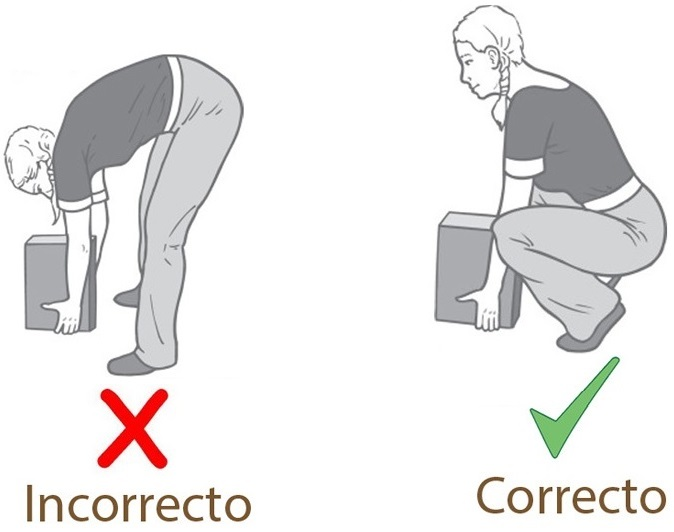 COMO ALZAR Y CARGAR CORRECTAMENTE
Adopte la posición encorvada frente al objeto, reducir al mínimo la flexión dorsal. 
Agarre el objeto y contraiga los músculos abdominales.
Utilice los músculos de las piernas y cadera y enderécese extendiendo las rodillas. Para subir se utilizan las piernas y no la espalda.
Mantenga derecha la espalda y cargue el objeto a la altura de la cintura.
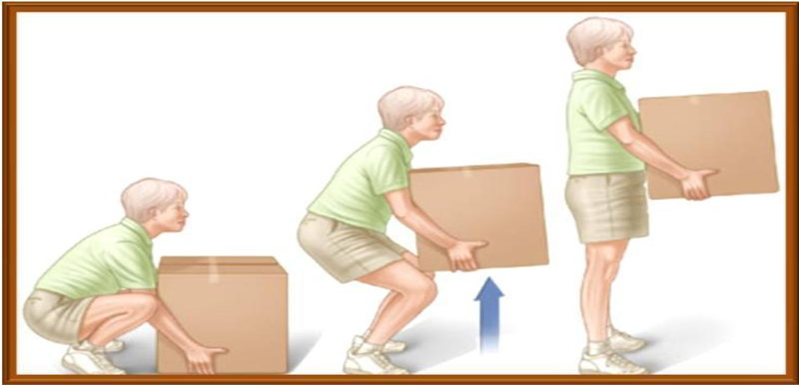 COMO EMPUJAR Y TIRAR CORRECTAMENTE
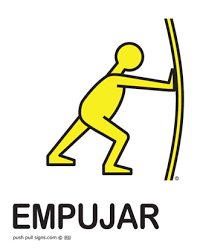 Parece cerca del objeto, coloca un pie adelantado como para caminar, apriete los músculos del M.I  y fije la pelvis, contraiga abdomen y glúteos.
EMPUJAR . Apoya las manos sobre el objeto, flexiona codos, inclínese sobre el objeto y traslada el peso sobre el M.I intercalando con presión continua.
COMO EMPUJAR Y TIRAR CORRECTAMENTE
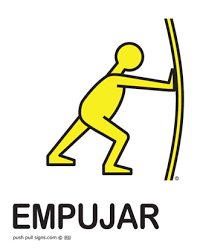 TIRAR: agarre el objeto y flexione los codos, inclínese en dirección contraria al objeto, desplace el peso de la pierna del frente a la de atrás .No se detenga una vez mueva el objeto para no gastar mas energía.
GRACIAS
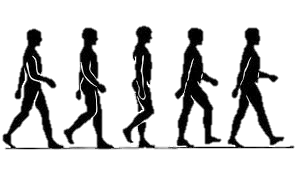